Tackling Invasive Non-Native Species in the UK Overseas Territories
Biosecurity Inspection Guides
 
The inspection guides are designed for people carrying out biosecurity functions, as quick-glance check sheets to guide the inspection of six different items or commodities. They can also be used as a training tool. 
In each case, the guide provides guidance on where to look, what to look for and then what to do about it. Some examples are given as suggestions, and these templates can be edited and adapted for use by any Overseas Territory or border force. You can also customise them by adding images of the main invasive non-native species to look out for in your Territory. 
The six commodities are:
Passengers’ luggage
Fresh produce for human consumption
Live plants
Shipping containers
Vehicles & machinery
Sand & aggregate
 
These guides complement a pack of editable generic Import Health Standards for these 6 commodities plus composts & peat, and sawdust & wood chippings, together with more detailed inspection protocols for fresh produce, live plants, and vehicles & machinery, all of which can be found at http://www.nonnativespecies.org/index.cfm?pageid=639. 
A free online e-learning module on Biosecurity Inspections can be found at www.nonnativespecies.org/elearning
Notes on customising inspection guides
These content of these slides is given as an example and can be adapted to suit individual users.

Edit text and details as required

Add organisation logo and contact details 

These slides are formatted for printing on A4


To add new slides:

Choose a layout:
Insert  New Slide [drop down] 
	- Inspection Guide Layout
	- Plain Formatted Layout
	- Blank Page
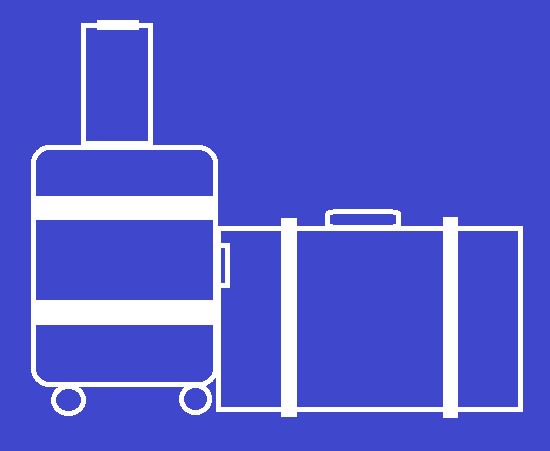 Passengers’ luggage - stowaways
Record all interceptions: date, pathway of entry, provisional identification.
[Speaker Notes: Use these example slides for details on inspection of various commodities. Text can be edited as required.
This is designed to be printed on A4.]
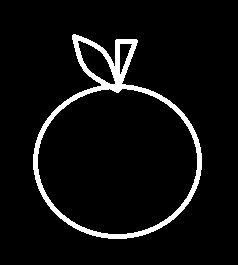 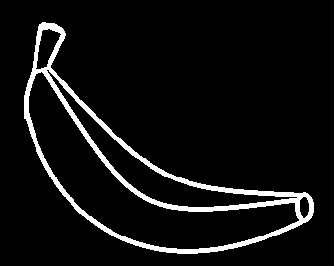 Fresh produce for human consumption
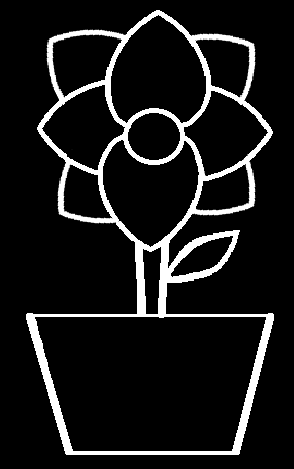 Live plants – pests, contaminants and stowaways
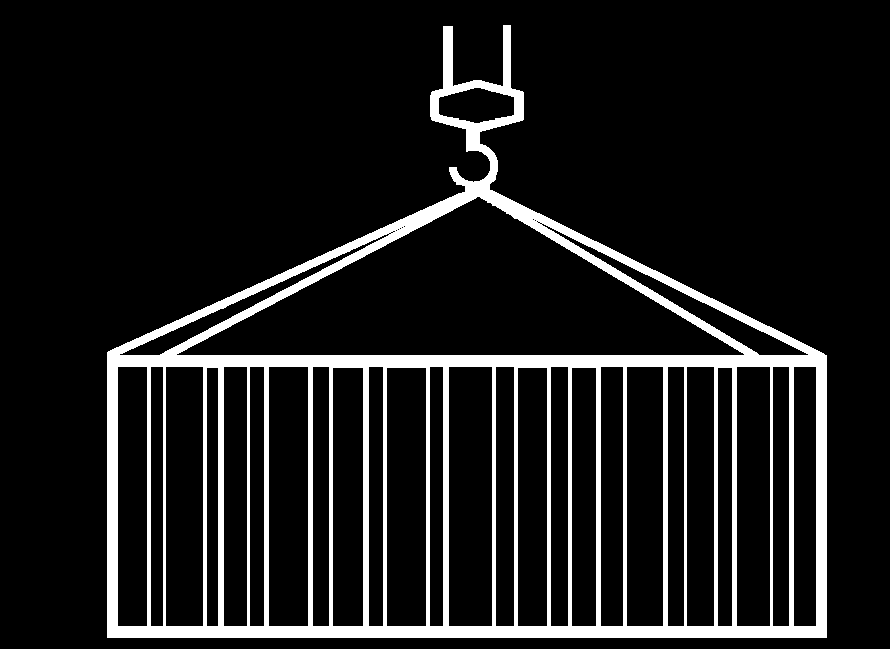 Shipping containers - stowaways
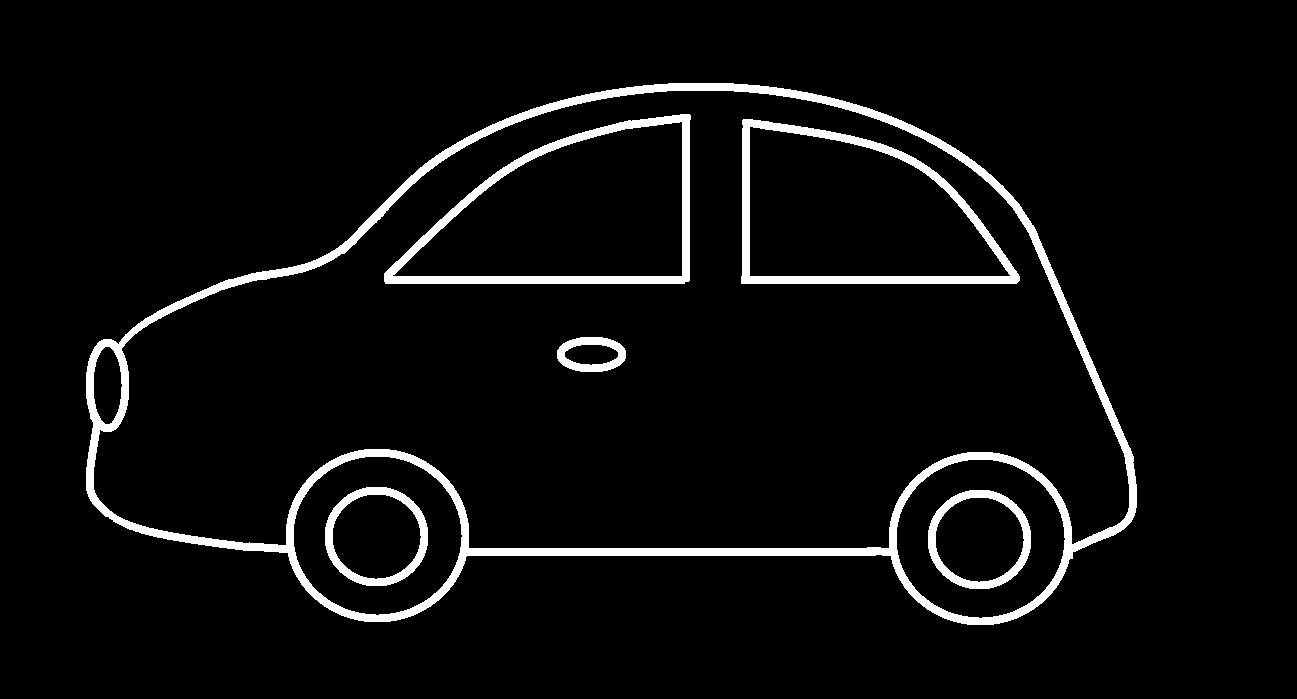 Machinery, equipment and vehicles - stowaways
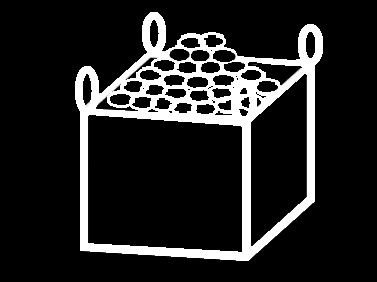 Sand, gravel, aggregate etc. - stowaways
Layout example – specific species to look out for